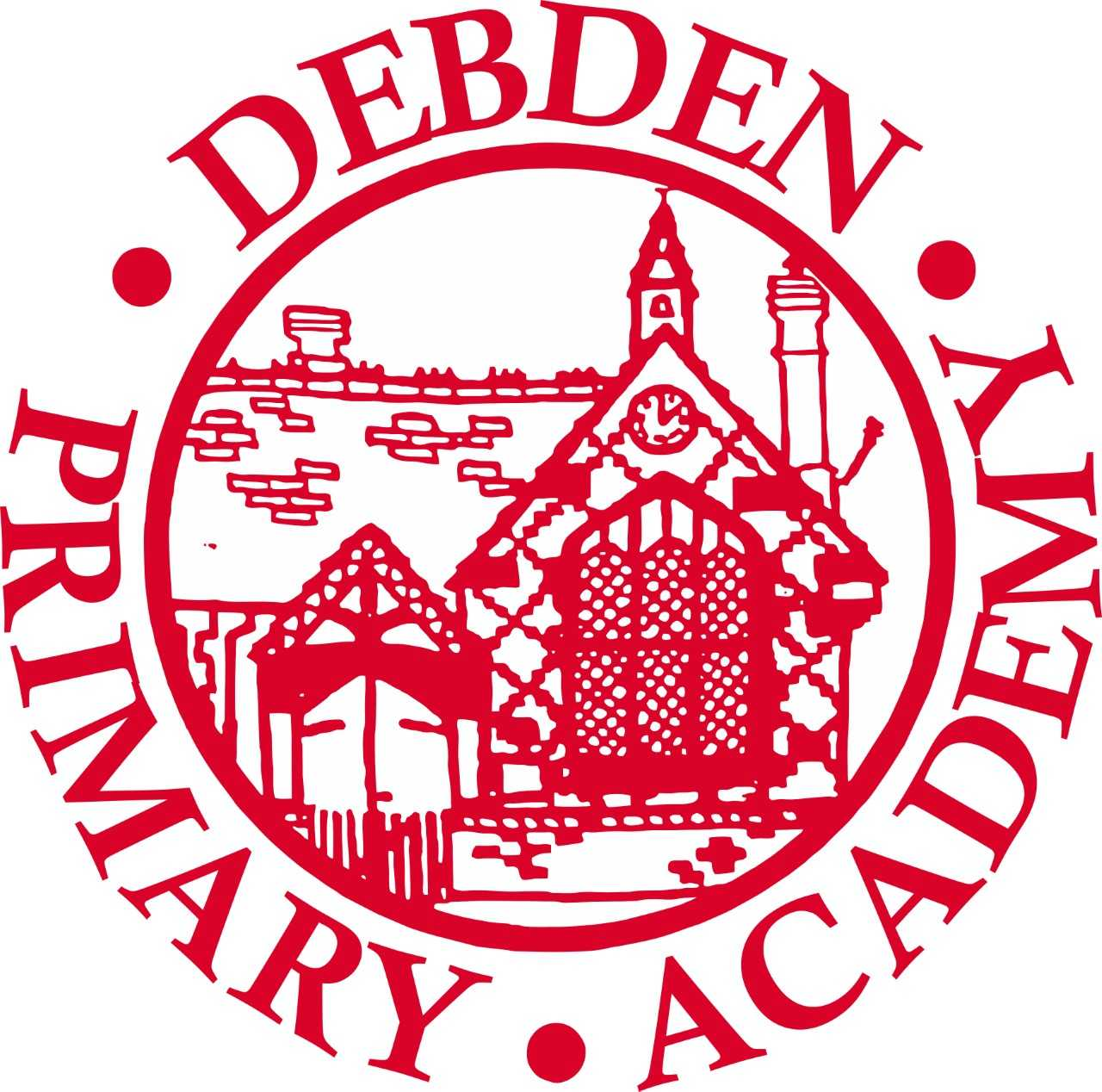 Debden C of E Primary Academy SEN Information Report2020-21
The School’s SEND Policy can be found here
SEND
One Planning
Teaching & Learning
Identifying & Assessing
Graduated Approach & Categories
Working with Parents
Accessibility
Assessment
Transition
Working with Professionals
SEND at Debden
Debden Primary School is committed to offering an inclusive curriculum to ensure the best possible progress for all of our students whatever their needs or abilities. 
We are committed to providing all students with full access to a common, balanced and differentiated curriculum.  As part of this commitment, the Learning Support Team aims to accurately identify, assess students with special educational needs and provide support strategies to enable staff to meet the needs of these students across the curriculum. 
Our Special Education Needs Co-ordinator (SENCo) is: Sarah Bailey
Our Governor with responsibility for SEN is: John Saxon
The SEN team can be contacted via the main school telephone number ( 01799 540302).
Identifying and Assessing
Children are identified as having SEN when they have a significantly greater difficulty in learning than the majority of children the same age or have a disability which prevents or hinders them from making use of education facilities of a kind generally provided for children of the same age in schools within the area of the Local Authority (SEND Regulations 2014). 

Debden Primary Academy identify students as having a SEN need through a variety of ways:
Liaison with previous school
Child performing below age related expected attainment/progress
Concerns raised by parent or student
Concerns raised by Teacher
Liaison with external agencies and professionals
Health diagnosis 

How to raise a concern
Talk to us – contact your child’s class teacher or SENCO
If you feel your child may have special educational needs or a disability speak to your child’s teachers in the first instance.
SEN  Graduated Approach and Categories
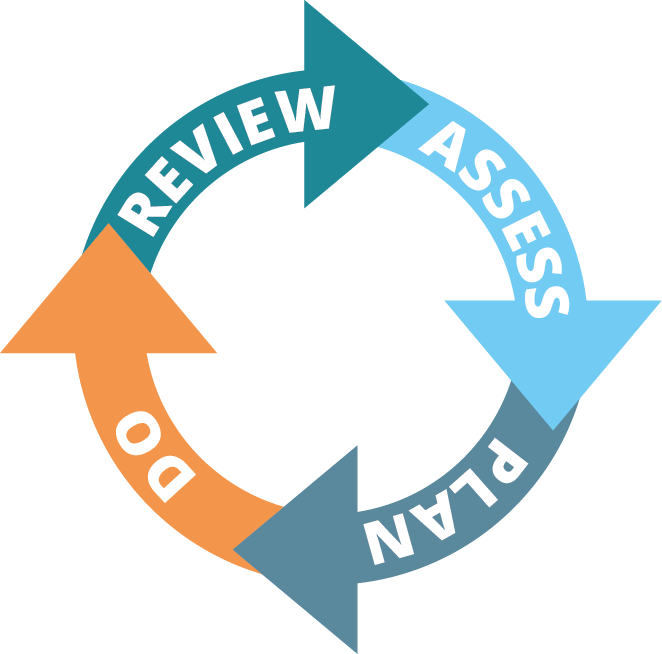 Debden Primary Academy utilises the Graduated Response which is used to support the ‘One-Plan’ environment. The graduated response is a process where all provision and intervention that are used for a child with SEN follows an Assess, Plan, Do and Review cycle.
The graduated response recognises that all children/young people learn in different ways and can have different types and levels of Special Educational Needs.  The 2014 SEND Code of Practice outlines four areas of Special Educational Needs. These are: 
• Communication and interaction 
• Cognition and learning
• Social, emotional and mental health 
• Sensory/physical needs
One Planning
All students with SEN are placed on the SEN register and have a student One Page Profile, which outlines their needs and strategies to assist them with their learning. 
How we create an individual One Plan
Some young people with SEN may need extra support to achieve their learning potential. We will arrange a meeting with the young person and their parents to talk about what is needed to put together a ‘One Plan’.  Before the plan can be drawn up we will need to gather information that may include:
The young person’s views and what they want to achieve on their learning journey.
The views of the parents and what they would like to see as an outcome from their child’s time at school.
A school based learning assessment.
Current and expected levels of attainment/progress.
This is reviewed termly and updated as necessary.
Teaching and Learning
Debden Primary Academy is an inclusive establishment that offers a wide, balanced and if needed personalised curriculum that meets the needs of all students. High quality teaching is integral to the progress of our students and is monitored through our internal processes. 

All staff have regular training on all areas of Special Educational Needs and Disabilities in order to ensure work is differentiated according to the needs of the learners.  Staff have access to the Essex Provision Guidance Toolkit that provides links and information on teaching those students with Special Educational Needs and Disabilities.

We also offer a range of intervention programmes designed to enhance progress and to ensure full access all areas of the curriculum.
Assessment
All students, including those with SEN, are assessed on a regular basis. Additionally, during parent evenings there is an opportunity to discuss with your child’s progress, attainment and next steps with their class teacher.
Children who are not making the expected progress in school are picked up at pupil progress meetings. In these meetings a discussion takes place concerning why individual children are experiencing difficulty and what further support can be given to aid their progression.
Progress is discussed at One Plan review meetings. If the child has not met the target, the reasons for this will be discussed, then the target may be adapted into smaller steps or a different approach may be tried to ensure the child does make progress.

Additional Assessments
LSA input after lessons and from interventions.
Use of external professionals, such as Specialist teachers and Educational Psychologists.
Accessibility
We offer a wide curriculum and a range of extra-curricular and enrichment activities for all students including those students with additional needs. All parts of the school are fully accessible.
All children are included in all parts of the school curriculum and we aim for all children to be included on school trips. We will provide the necessary support to ensure that this is successful. 
A risk assessment is carried out prior to any off site activity to ensure everyone’s health & safety . 
The school site is wheelchair accessible with disabled toilets. Additional support could include:
Modified furniture
Mobility Training
Access to specialist teacher input
Coloured overlays
Access to laptop & tablet technology
Working with Professionals
Specialist Service and Experience
As a school we work closely with any external agencies that we feel are relevant to individual children’s needs within our school including: 
• Essex County Council
• Educational Psychologists 
• Emotional wellbeing and mental health services (EWHMS)
• The National Health Service 
• MIND 

In addition to this, we have a designated leads to promote the safeguarding and welfare of our students.
Working with Parents
We value the partnership with Parents/Carers.
Parents/Carers contribute and feedback regularly during the time that their child is at the school. This will occur in many ways:
At parents evenings
At One planning meetings/reviews 
Annual EHCP reviews
At transition meetings
1:1 meetings
Liaison with external professionals

We welcome contact from parents at any time. This can be via telephone, email or through a scheduled meeting.
How the school’s resources are allocated and matched to children’s SEN needs
We ensure that all children who have Special Educational needs are met to the best of the school’s ability with the funds available. 
We have a team of LSAs who are funded from the SEN budget and deliver programmes designed to meet groups of children’s needs. 
The budget is allocated on a needs basis. The Children who have the most complex needs are given the most support often involving an LSA. 
How the decision is made about what type and how much support my child will receive 
The SENCO in collaboration with the class teacher will discuss the child’s needs and what support would be appropriate. 
This will be through on-going discussions with parents and class observations. 
The Leadership Team regularly review progress as well and implement interventions whether or not the student is on the SEN register or has an EHCP. 
How we know if it’s making an impact
By reviewing children’s targets on their ‘One Plan’ and ensuring they are being met. 
The child is making progress academically against national/age expected levels. 
Verbal feedback from the teacher, parent and pupil.
Further Information
The Essex Local offer, includes information about support services and local opportunities for children and young people with SEND. Under the Children and Families Act 2014 each Local Authority was required to publish a Local Offer detailing what provision and services were available in their area for children and young people with SEND by the 1st September 2014. 
The Local Offer is a dynamic resource that is developed  and refined over time with the assistance of our partners, parents and young people. http://www.essexlocaloffer.org.uk/ 

Useful Contacts
Parent Partnership - 01245 436036
Essex Local Education Authority (Education) - 0845 603 2200

Other Useful Website Links
Young Minds:  http://www.youngminds.org.uk/
Autism Concern:  http://www.autismconcern.org/ 
Emotional Wellbeing and Mental Health Service: http://www.nelft.nhs.uk/services-ewmhs
Complaints
The majority of concerns are handled under the following general procedures.
Stage 1 aims to resolve the concern through informal contact at the appropriate level in school. Send the concern to admin@debden.school.essex.co.uk 
Stage 2 is the first formal stage at which written complaints are considered by the headteacher or the designated governor, who has special responsibility for dealing with complaints.
Stage 3 is the next stage once Stage 2 has been worked through.  It involves a complaints review panel of governors.
Stage 4 is the LEA Review stage where the local education authority will review and comment upon the way we have dealt with a complaint.
How each of these stages operates is explained in more detail in the school’s Complaints Policy.